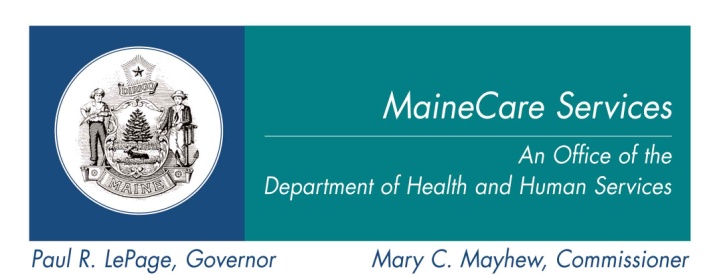 Maine State Innovation Model (SIM) Timeline Update
August 14, 2012
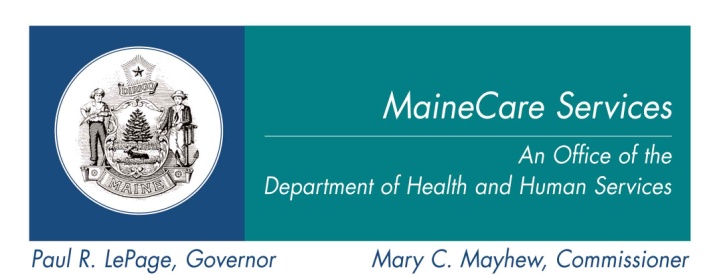 Operational Plan  Development and Review:
Timeline and Process
n
We are here
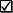 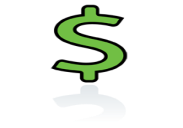 2
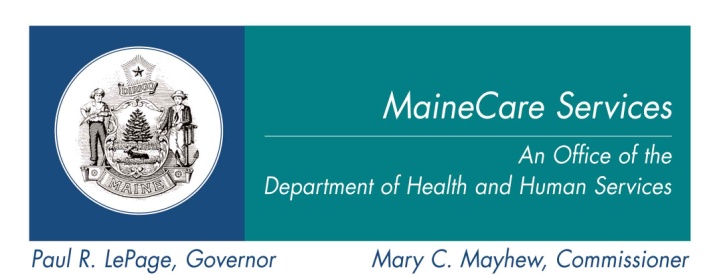 Operational Plan Post Submission Activity Timeline/Milestones
n
Operational Plan 
Adjustments and Sub-Committee 
development
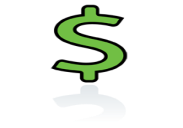 We are here
3